Maryland Center of Excellence on Problem Gambling
2025 Legislative Overview
Mission Statement
The Maryland Center of Excellence on Problem Gambling promotes healthy and informed choices regarding gambling and problem gambling through various key initiatives and partnerships. 

The Center works closely with appropriate state stakeholders and brings together experts from a variety of disciplines including psychiatry, medicine, epidemiology, social work, and law.
Key Initiatives and Resources
Public Awareness: Campaigns through social media, TV, radio, public service announcements, community outreach, public awareness materials and lending library

Prevention Programs: Targeted to the full age continuum and to diverse populations and at-risk groups

Public Policy: To provide information regarding strategies to address the impact of gambling on Public Health within Maryland

Research: To provide evidence-based data on public health aspects of gambling disorders and evaluate and develop evidence-based strategies for prevention and intervention
Key Initiatives and Resources
Free Training: On problem gambling awareness, prevention and intervention strategies with CEUs 

Provider Referral Directory: To provide technical assistance to the health care and behavioral health care providers in Maryland to enhance capacity to address the issue of problem gambling amongst Maryland residents at No Cost

Peer Recovery Support: To assist individuals dealing with at risk and problem gambling connect with recovery resources within Maryland and to remove any barriers to recovery
Helpline: Maryland Problem Gambling Helpline 1-800-GAMBLER
Maryland Legislative Process
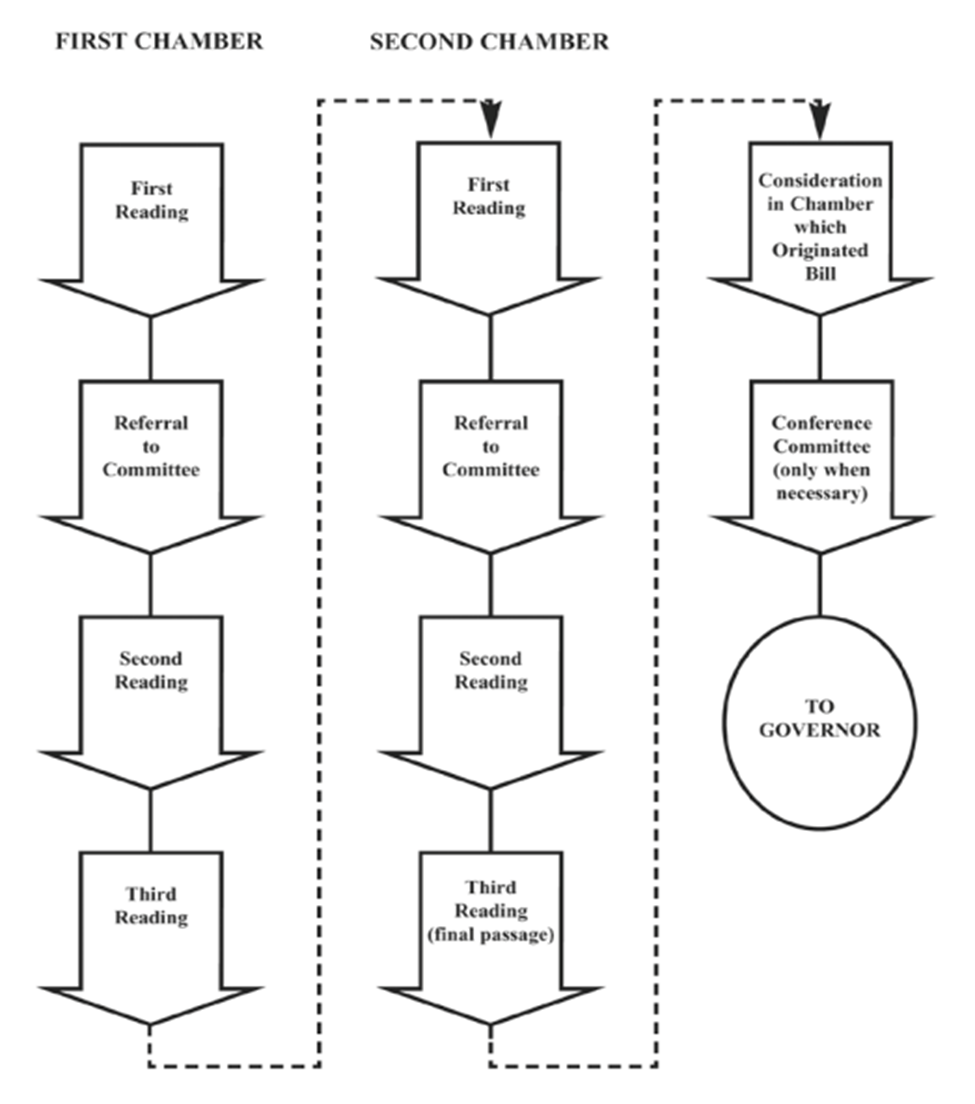 2025 Maryland Legislative Session
January 8: Session convenes
February 3: Senate bill introduction deadline
February 7: House bill introduction deadline
March 17: Bill crossover deadline
April 7: Sine Die
May 7: Final day for extended session
Maryland General Assembly
188 Members
141 House of Delegates/47 Senate: 3 for 1 ratio
Find Your Legislators
Four Year Cycle: 2025 3rd Year of Term
Current Member Profile (2025)
First Reading
“Read” by Clerk of House/Secretary of Senate & Assigned to Committee
Senate Committees
Budget and Taxation
Education, Energy, and the Environment
Executive Nominations
Finance 
Judicial Proceedings
Rules
House Committees
Appropriations 
Economic Matters 
Environment and Transportation
Health and Government Operations 
Rules and Executive Nominations
Judiciary 
Ways and Means Committee
Hearing
Everyone who signs in will be heard in person
Some virtual testimony permitted
Create panels and avoid duplication
Proponents then Opponents; so rebut in advance (unless large number of people; then may alternate panels)
Oral testimony should be 2-3 minutes long—DO NOT READ!!!
After the Hearing
May be assigned to a sub-committee to make recommendation to committee; focus on those members
Committee Voting Sessions
May make amendments; vote on them first (simple majority)
Majority vote (tie does NOT pass):  Favorable (with amendments); Unfavorable; No Position (rare); Refer to Interim Study (technically dead) 
Only favorable (or favorable with amendment) passed on to full body
Floor Report Prepared
Second Reading
Presented at Floor Session; “Committee Reprint” if extensive amendments 
Opportunity for question and debate
May be amended; if offered, voted on first; majority carries
Special Order—to a date certain; Laid Over—next day/session
Voice Vote—majority
Ordered “printed for third reading” (except if crossed over; then “passed to third reader”)
Third Reading
May NOT be amended unless is CROSSED OVER BILL
Roll Call—recorded vote; majority
**Majority exceptions:
Constitutional Amendment or Emergency Bill:  3/5 of each chamber

Crossover… rinse and repeat
Presentment to the Governor
Must be presented within 20 days of adjournment (does not become law if not presented)
GOVERNOR may:  1) sign; 2) do nothing; 3) veto
No veto of constitutional amendment
Veto Override:  At next session (whether regular or special); 3/5 vote of each chamber to override
Effective Date
Emergency:  on signature of Governor (or on 7th day after presentment) or other date set in bill
Fiscal:  July 1
General:  October 1
Earliest:  June 1
Latest:  Can be whenever in future
Bill Tracking
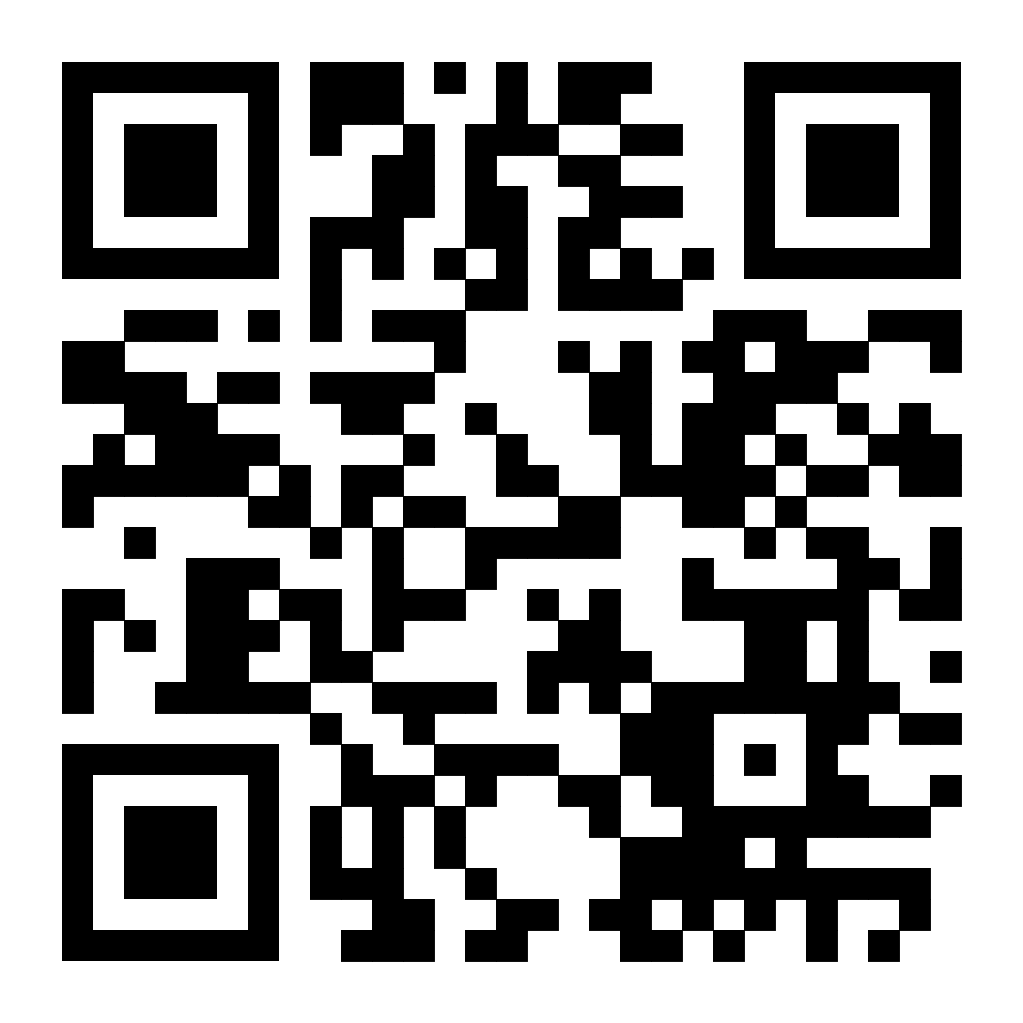 Public Policy Listserv

Legislative Tracker

https://mgaleg.maryland.gov/mgawebsite/
Register for a free account at MyMGA
Bills of Interest
SB 86: Online Sports Wagering - Problem Gambling Resources - Required Contact Information
Requires mobile sports wagering licensees to publish prominently on the homepage of its online sports wagering website and mobile app

If you or someone you know has a gambling problem,                         click here or call 1-800-GAMBLER for help

 “Click Here” should link to the Maryland Center of Excellence on Problem Gambling website.
HB 17: Internet Gaming - Authorization and Implementation
Creates an authorization and implementation plan for iGaming
Expresses legislative intent that minorities, women, and minority- and women- owned businesses are encouraged to participate in the iGaming industry
The Governor is authorized to enter into multijurisdictional iGaming agreements
Includes an allocation to the Problem Gambling Fund
Users must be at least 21 with periodic age and identity verification
Potential and Anticipated Bills
Problem Gambling Education
Educating public school students on the danger of problem gambling
General Protections
Mobile deposit limits
VEP Opt-out
Age restrictions
Ban prop betting on college athletes 
Data sharing
University Geo-Fencing
Problem Gambling Fund
Maryland Department of Health prevalence studies concerning problem and pathological mobile gambling
Distribute a portion of proceeds from fantasy competitions and sports wagering to the Problem Gambling Fund
Join our Mailing Listhttps://www.mdproblemgambling.com/join
Stay up to date on Center initiatives 
Learn how you can get involved:
Awareness
Training
Prevention
Public Policy
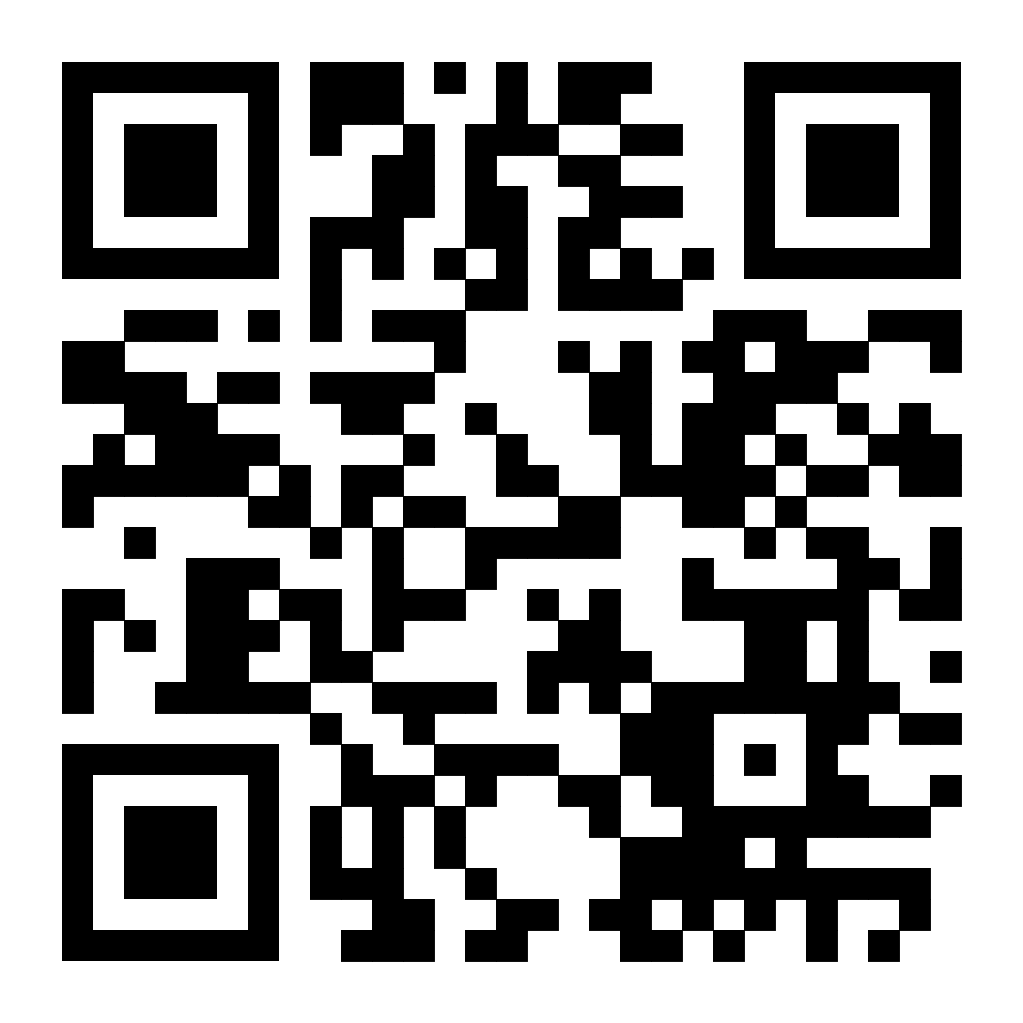 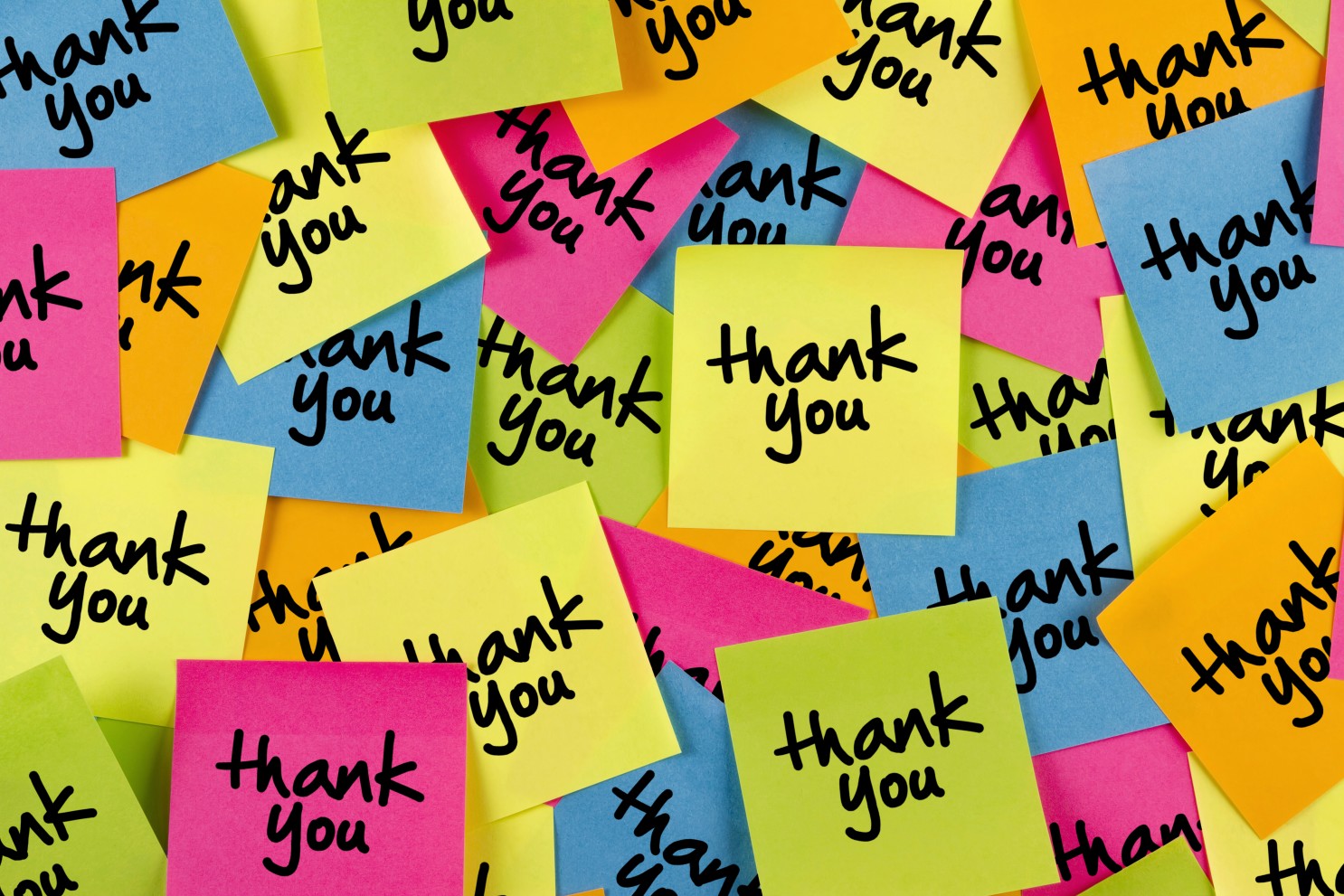 Questions 
or 
Comments
Presented by
Blair Inniss, JD, MA
Pronouns: she/her/hers
Government Relations Manager
410-706-5999
binniss@law.umaryland.edu